Ludoteca Municipal
   de Binéfar
PEQUEÑOS JUEGOSGRANDES MOMENTOSVIII
VIVA LA PRIMAVERA
1.Dibuja una
 flor del deseo
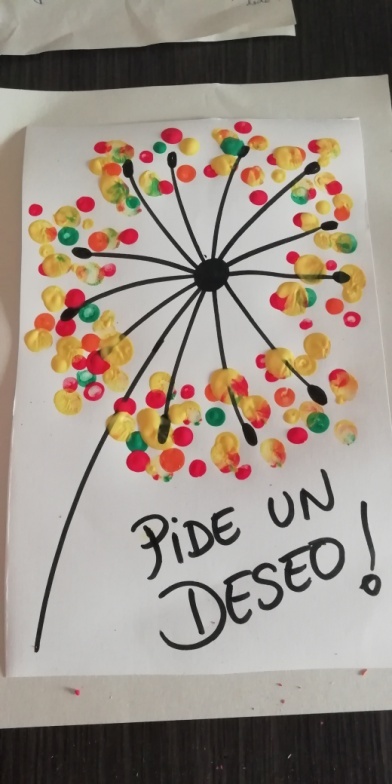 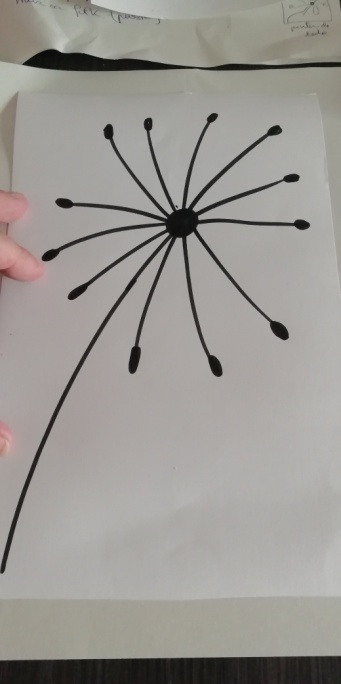 2. Haz puntitos de
Colores, los que
Quieras.
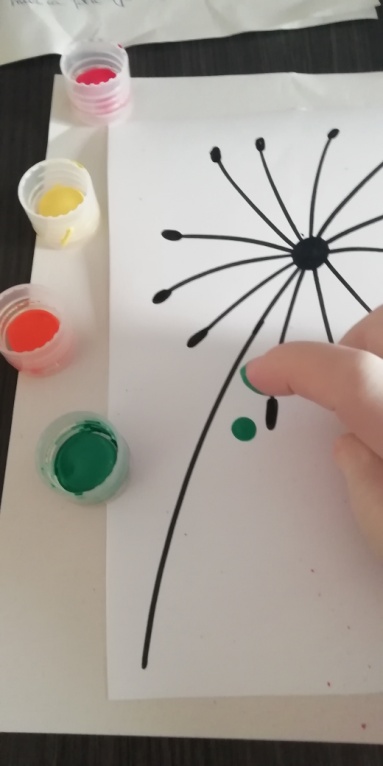 PIDE UN
DESEO!!
SUUUPER HÉÉÉÉROES!!!
¡Qué guay!
Mi marioneta
  Spiderman
1.Necesitas tela.

Dibuja dos veces la
silueta de tu mano
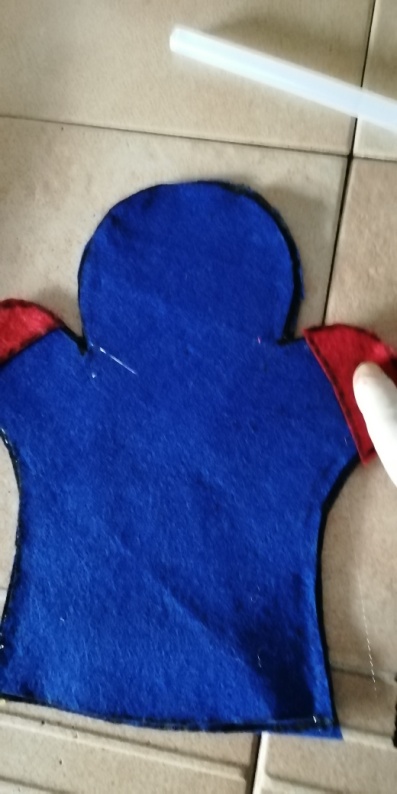 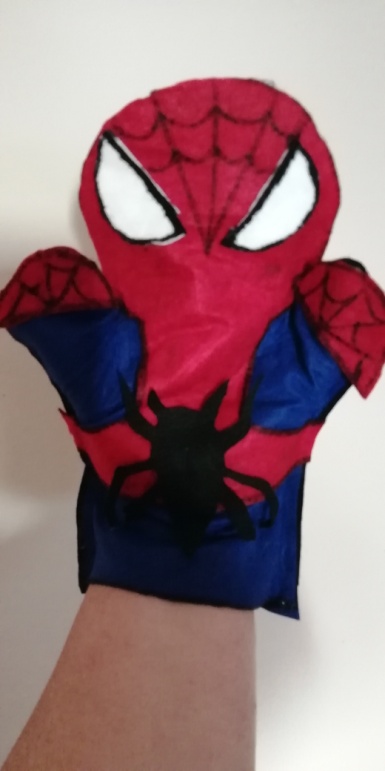 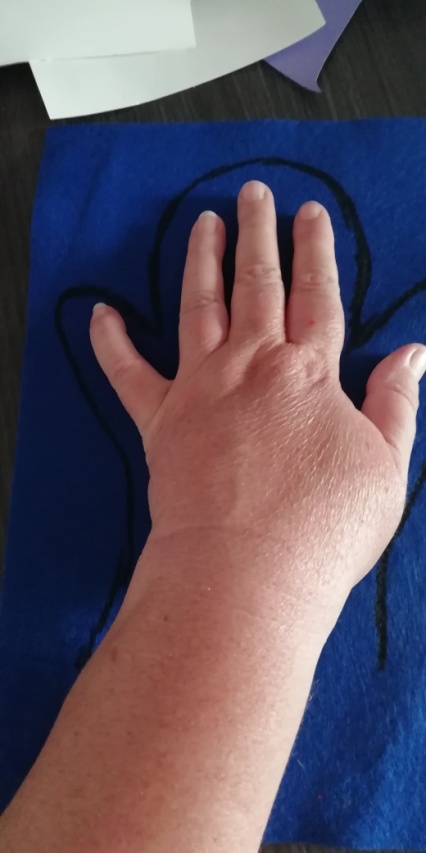 2. Recorta las
piezas y pégalas.
AHORA JUGAMOS TOD@S
El PI de la ludo
    En una hoja dividida en columnas, escribe distintas opciones a completar.
    Por ejemplo: nombres propios, países (pueblos, capitales),animales, flores, comida, etc. Y Puntos.
    Cada uno dice una letra, por ejemplo L, se debe completar cada una de las columnas.
   Cuando uno termina dice: PI. Todos dejan de escribir.
   Cada acierto son 5 puntos, 10 si no está repe.
   Al final suma la columna de puntos. A ver si ganas!!!
MODELO DE JUEGO PI
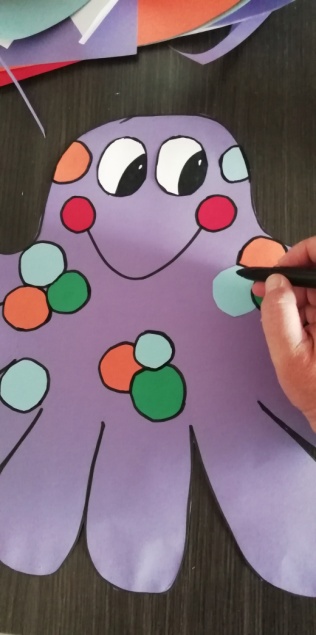 PULPO A LA CANASTA
Dibuja un pulpo
Gigante en cartu
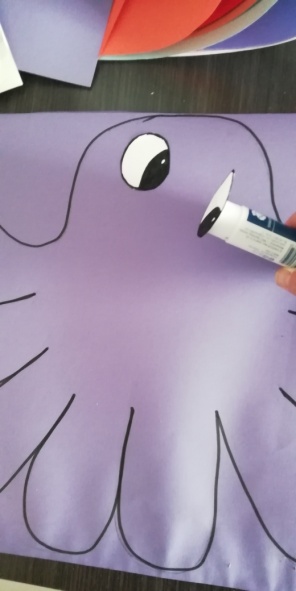 2. Recorta y decora
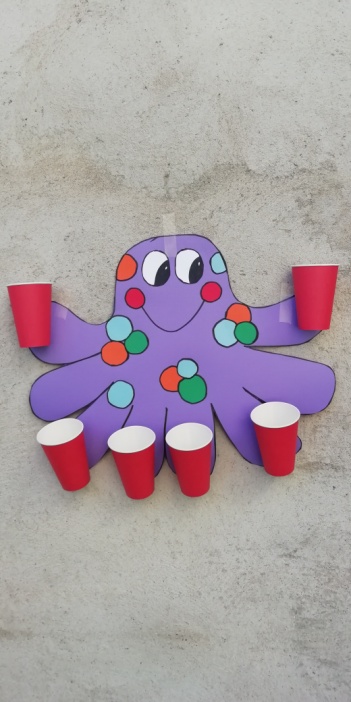 YA LO TIENES!

ME ENCANTA!
Hasta la semana 
que viene….
NOS VEMOS PRONTO
CHIC@S